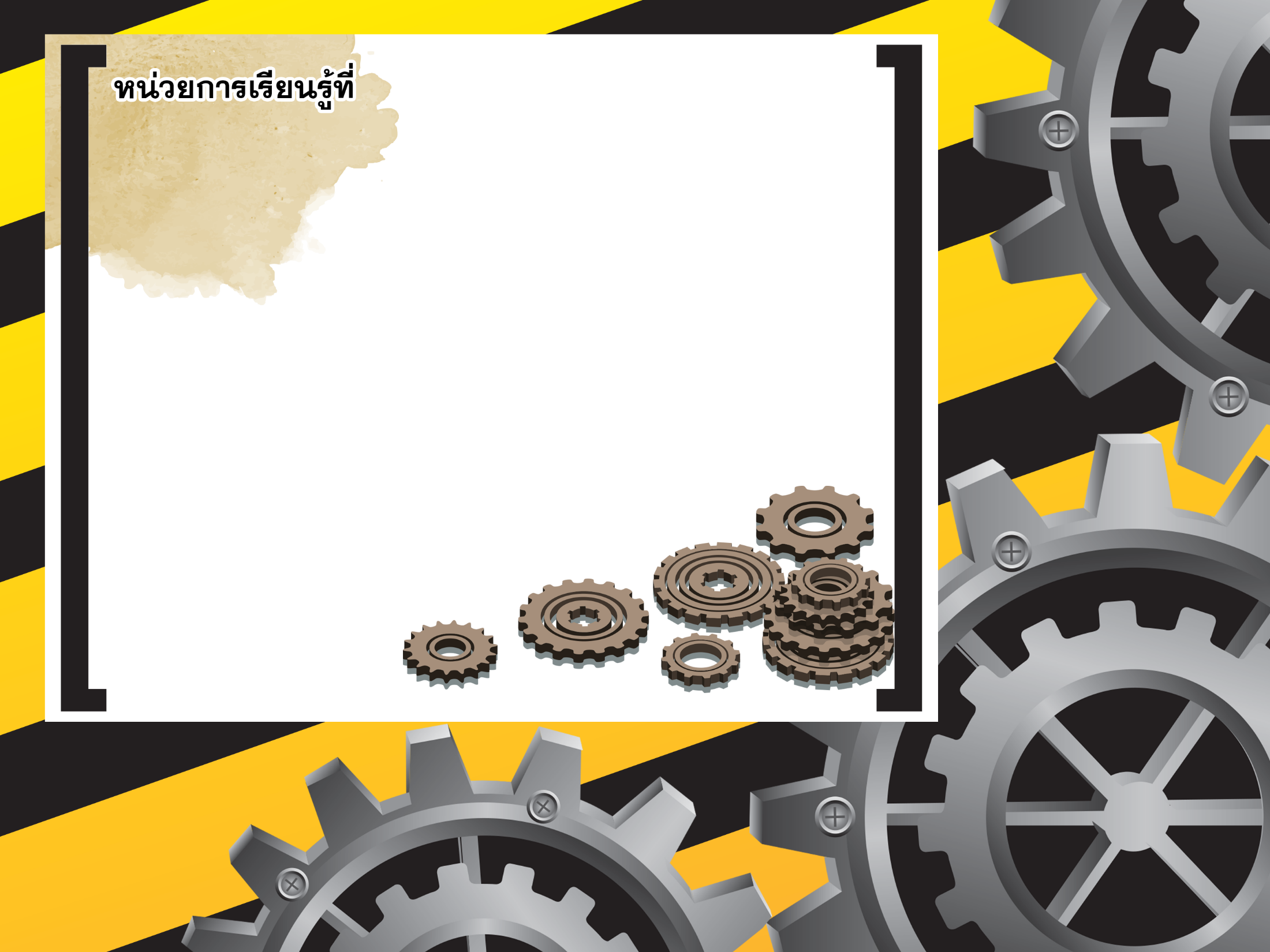 3
ความเสียดทาน
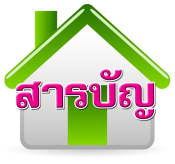 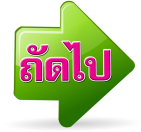 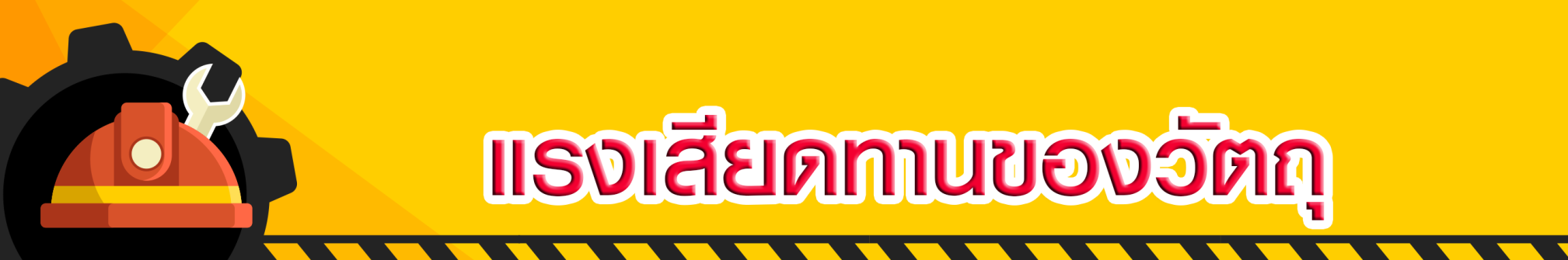 แรงเสียดทานสถิต (Static Friction) คือ เกิดจากการที่มีแรงภายนอกกระทำกับวัตถุ พยายามให้วัตถุเคลื่อนที่และวัตถุนั้นยังไม่เคลื่อนที่  (fs)
แรงเสียดทานจลน์ (Kinetic Friction) คือ แรงเสียดทานที่เกิดขึ้นเมื่อวัตถุกำลังเคลื่อนที่ (fk)
1.
2.
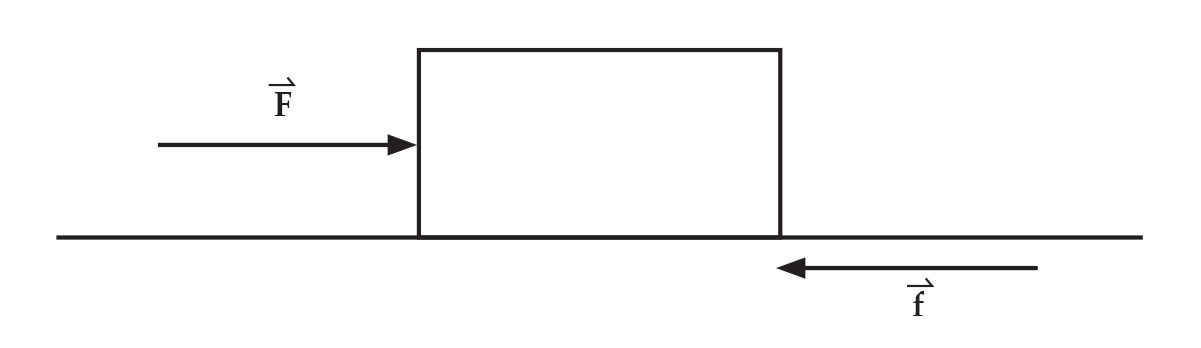 แรงเสียดทานที่เกิดขึ้นระหว่างวัตถุกับพื้น
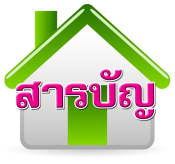 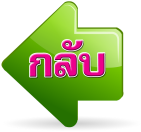 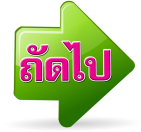 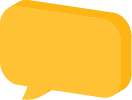 2
แรงเสียดทานที่กระทำกับวัตถุขณะอยู่กับที่จนเริ่มเคลื่อนที่และเคลื่อนที่ด้วยความเร็วคงตัว
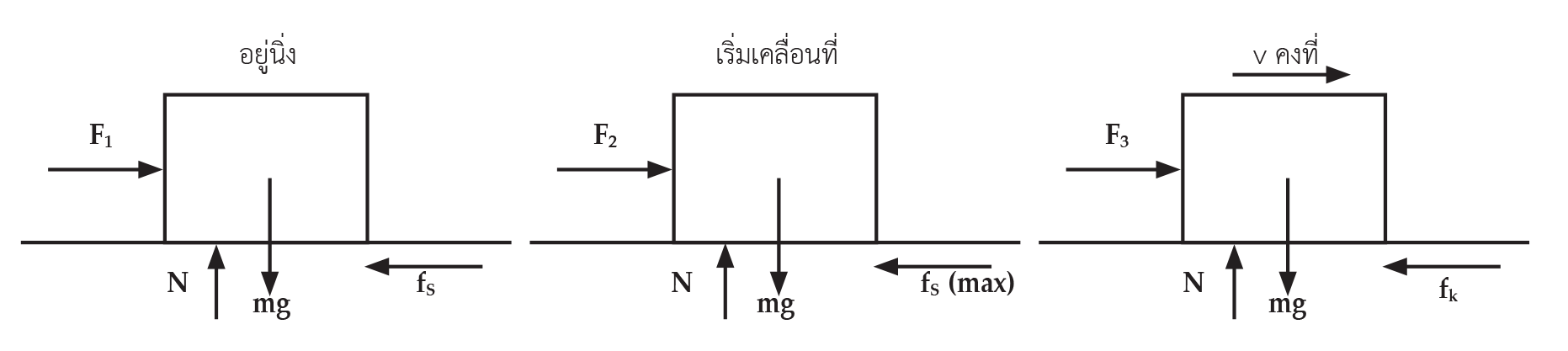 แสดงแรงเสียดทานสถิตและแรงเสียดทานจลน์
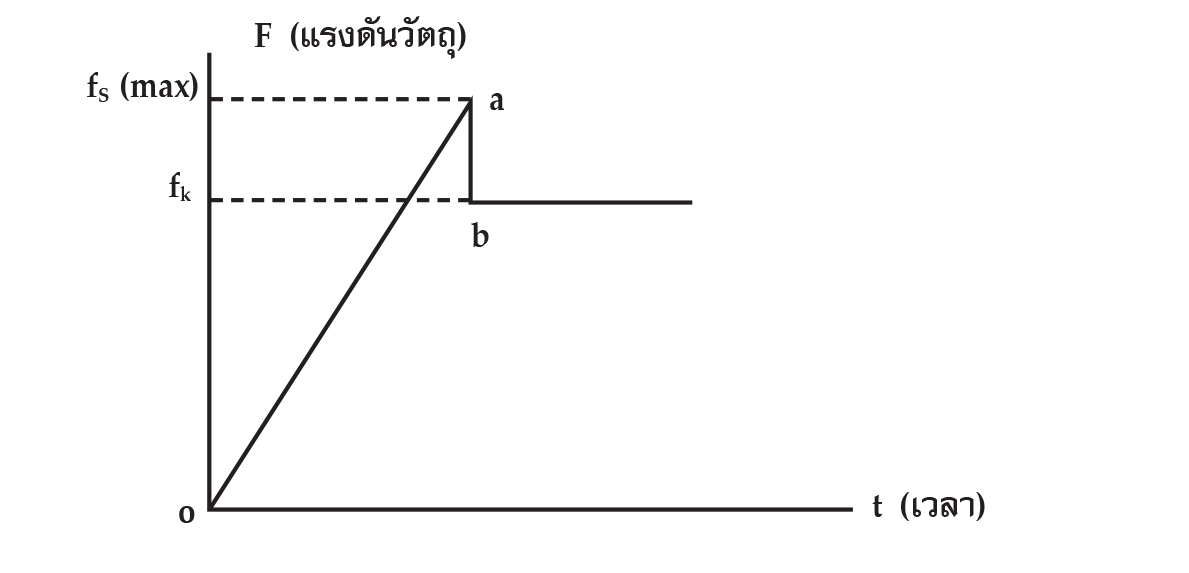 แรง F เป็นแรงที่กระทำกับวัตถุที่เพิ่มขึ้นจนถึงเริ่มขยับ วัตถุยังไม่เคลื่อนที่แรงเสียดทานจะเท่ากับแรงที่กระทำกับวัตถุ เมื่อวัตถุเริ่มขยับที่ a แรงที่กระทำกับวัตถุจะเท่ากับแรงเสียดทานสถิตสูงสุด (fs) และเมื่อวัตถุเริ่มเคลื่อนที่แล้วแรงเสียดทานจะลดลงจาก b ออกไป คือ แรงเสียดทานจลน์ (fs)
แรงเสียดทานและกราฟของแรงเสียดทาน
ที่กระทำกับวัตถุ
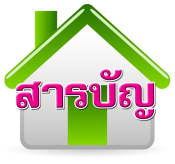 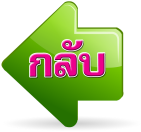 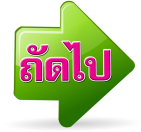 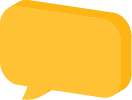 3
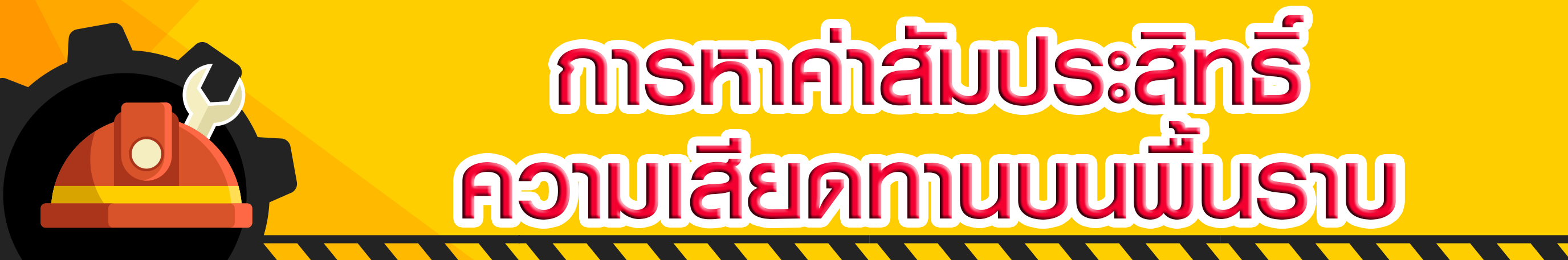 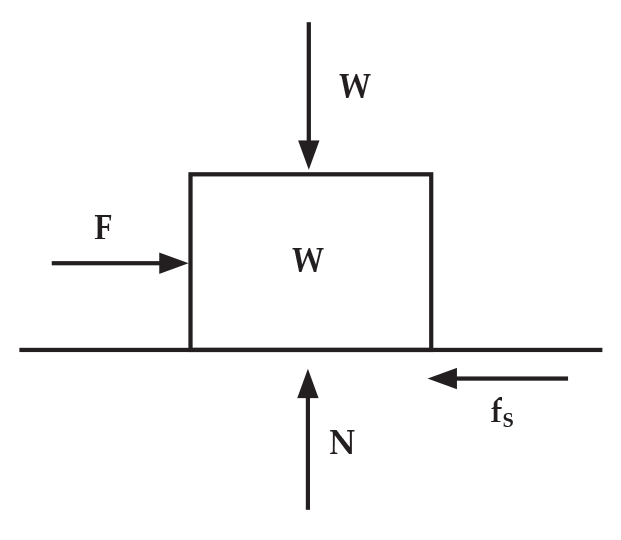 (fs)  =   F
N    =   w
เมื่อออกแรง F ผลักวัตถุหนัก w ให้เริ่มเคลื่อนที่ จะได้ว่า
1.
การหาค่าสัมประสิทธิ์ความเสียดทานบนพื้นราบ ms
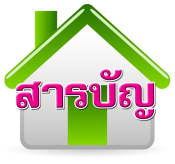 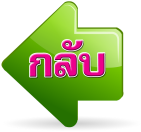 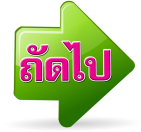 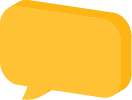 4
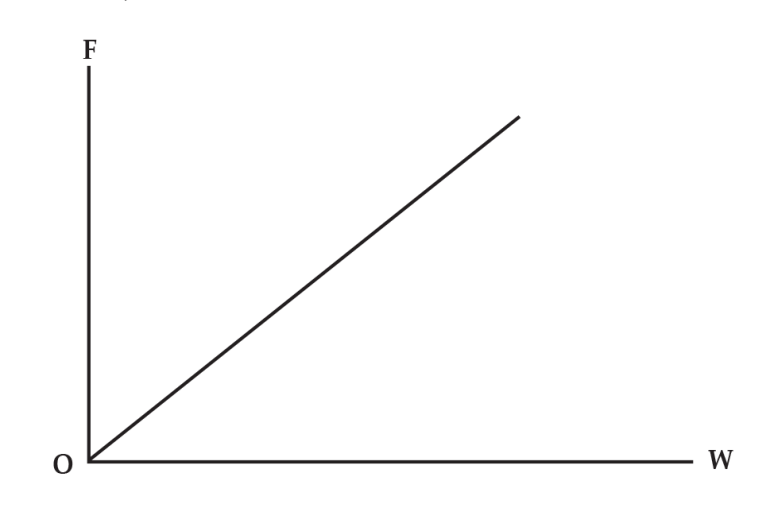 กราฟระหว่างแรงดันกับนํ้าหนักวัตถุ (เริ่มเคลื่อนที่)
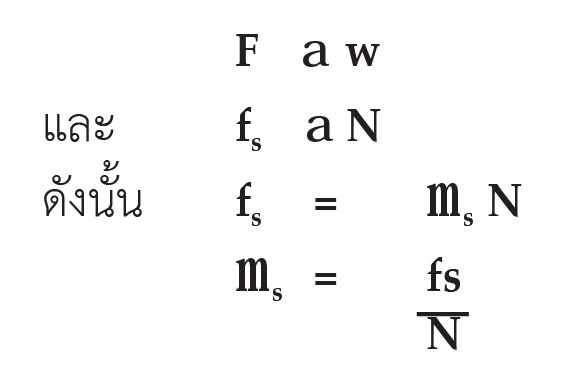 โดย
fs   =  แรงเสียดทานสถิต
ms =  ค่าสัมประสิทธิ์ความเสียดทานสถิต (หาได้จากกราฟ)
N   =  แรงปฏิกิริยาที่ผิวสัมผัส
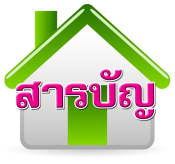 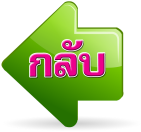 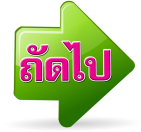 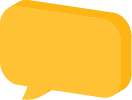 5
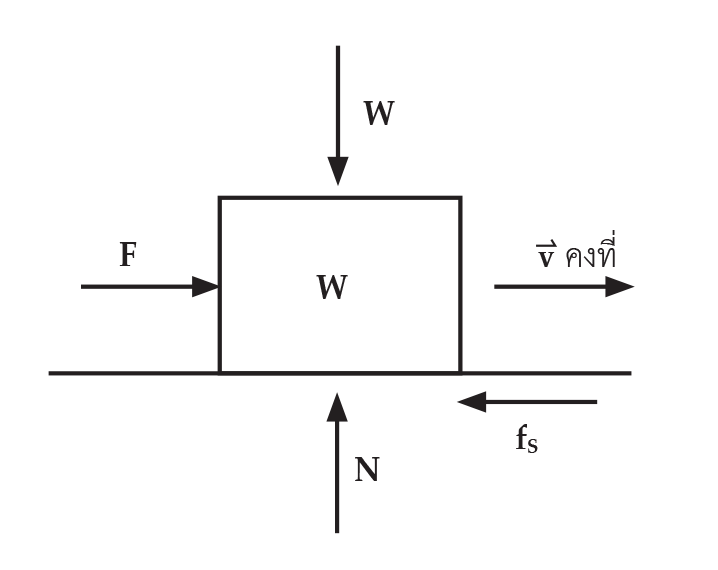 fk    =    F
N    =    w
เมื่อออกแรง F วัตถุเคลื่อนที่ด้วยความเร็วคงที่ จะได้ว่า
2.
การหาค่าสัมประสิทธิ์ความเสียดทานบนพื้นราบ mk
ความสัมพันธ์ระหว่าง F, W เขียนกราฟได้ดังนี้
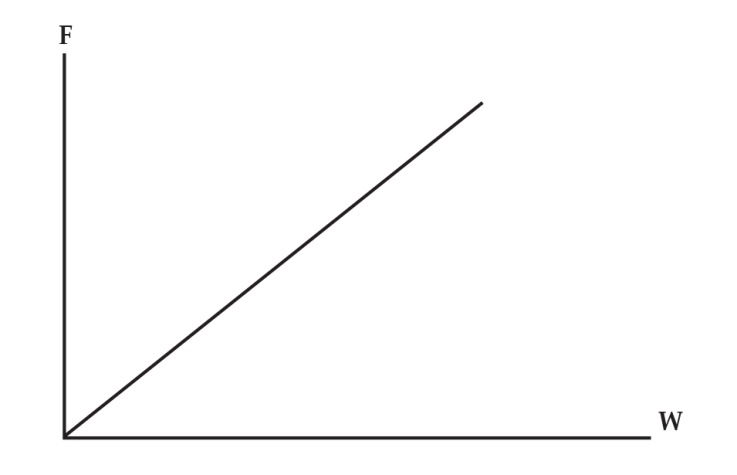 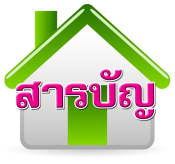 กราฟระหว่างแรงดันกับนํ้าหนักวัตถุ (v คงที่)
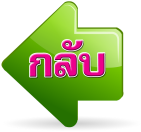 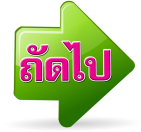 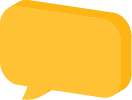 6
พิจารณากราฟระหว่าง f กับ N พบว่าค่าแรงเสียดทานสถิต (FS) มากกว่าค่าแรงเสียดทานจลน์ และ มากกว่า (fk) และ mS มากกว่า mk
3.
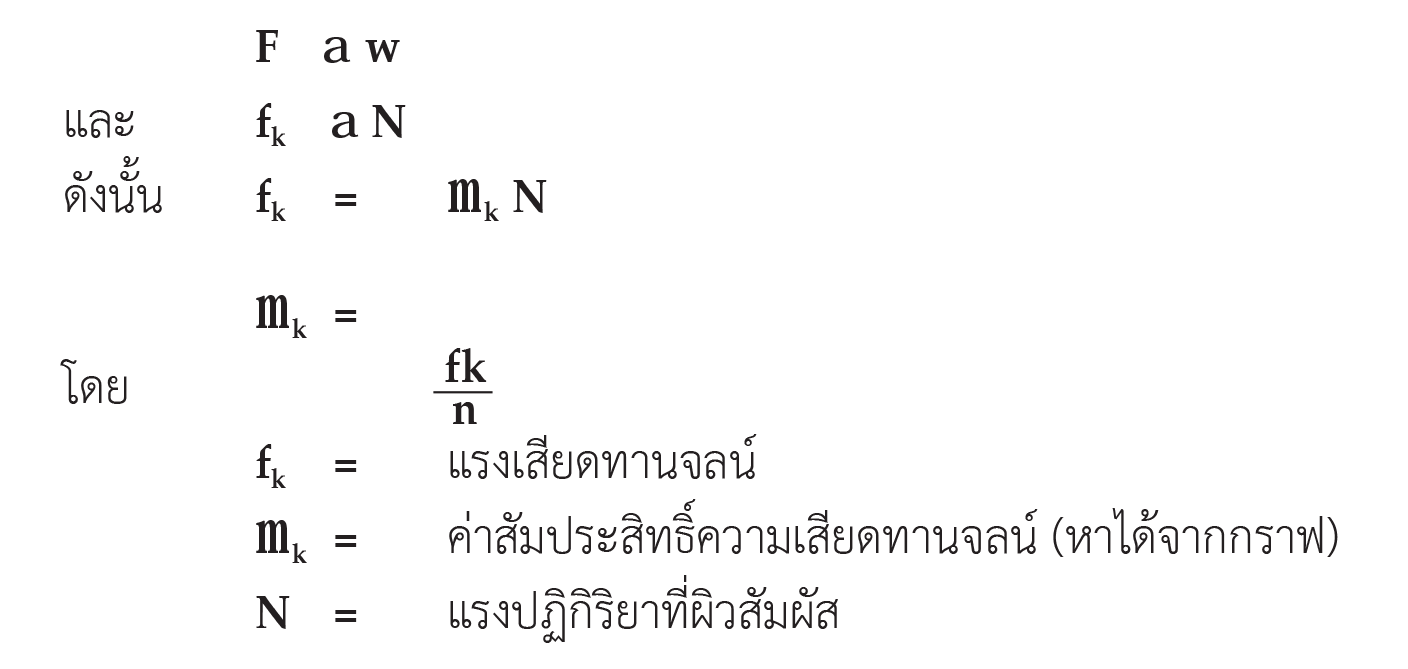 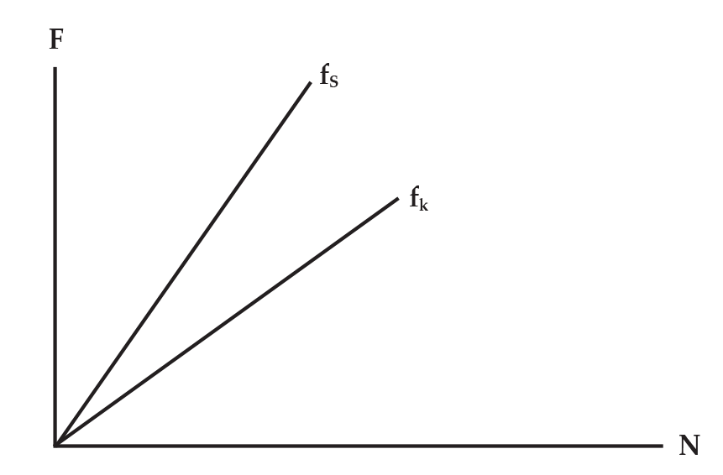 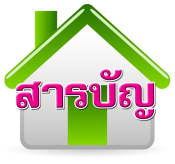 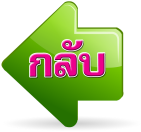 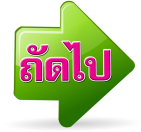 กราฟระหว่างแรงเสียดทานกับแรงปฏิกิริยา
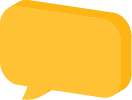 7
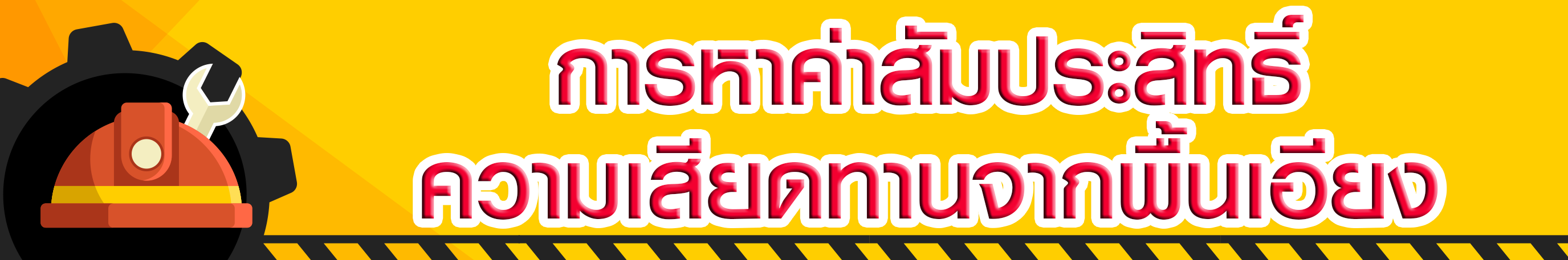 สัมประสิทธิ์ของความเสียดทาน คือ อัตราส่วนระหว่างแรงเสียดทานซึ่งพอดีต้านการเคลื่อนที่ของวัตถุกับแรงในแนวตั้งฉากที่กดผิววัตถุทั้งสองเข้าหากัน มีดังนี้
เมื่อนำวัตถุหนัก W วางอยู่บนพื้นเอียงทำมุม θs  กับแนวระดับวัตถุเริ่มเลื่อนลงจะมีแรงกระทำกับวัตถุ เนื่องจากวัตถุสมดุลจะได้ความสัมพันธ์ดังนี้
1.
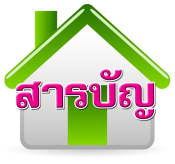 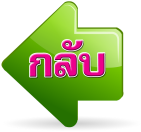 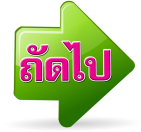 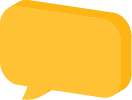 8
การหาค่าสัมประสิทธิ์ความเสียดทานบนพื้นเอียง μs
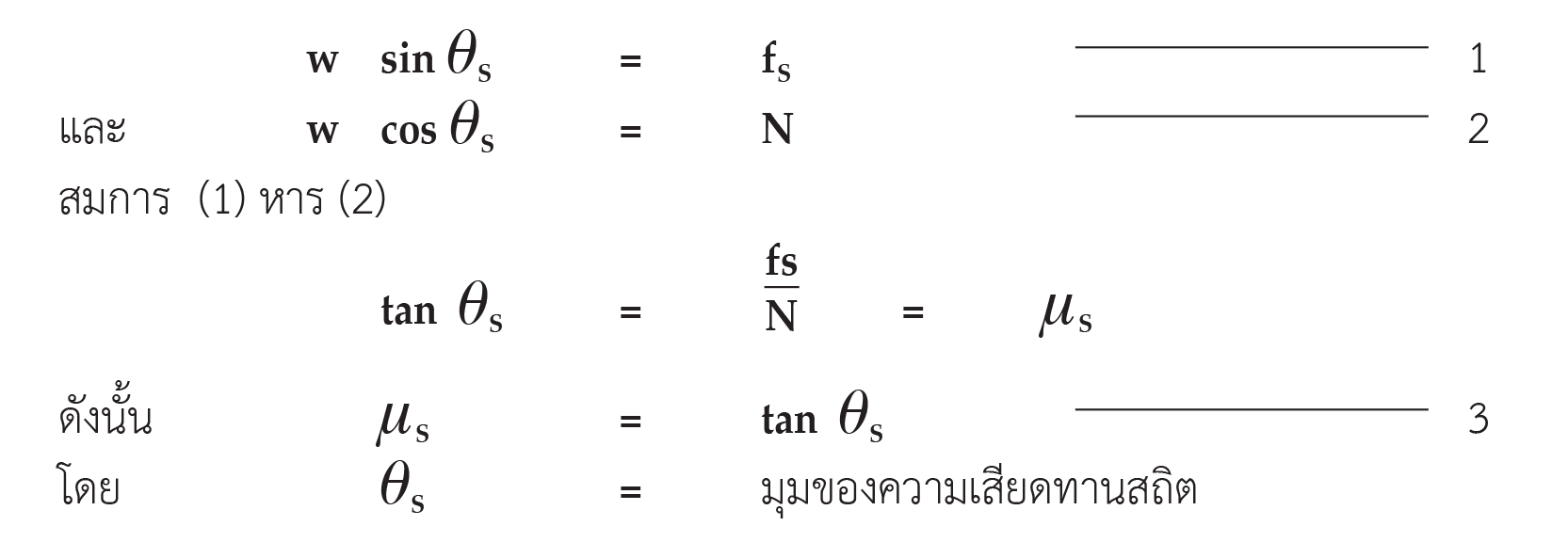 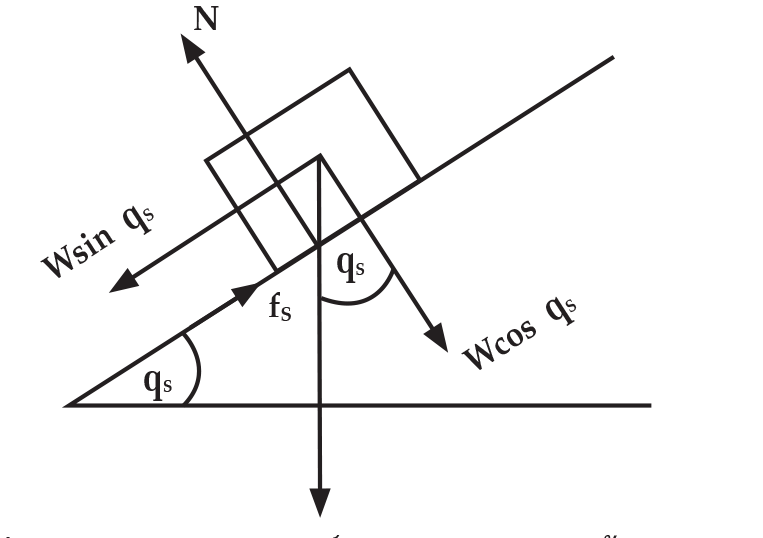 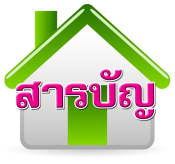 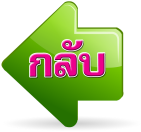 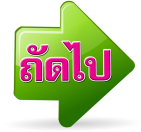 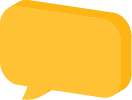 9
การหาค่าสัมประสิทธิ์ความเสียดทานบนพื้นเอียง  μk
เมื่อนำวัตถุหนัก w วางอยู่บนพื้นเอียงทำมุม θk กับแนวระดับวัตถุเลื่อนลงด้วยความเร็วคงตัว
เนื่องจากวัตถุสมดุลจะได้ความสัมพันธ์ดังนี้
2.
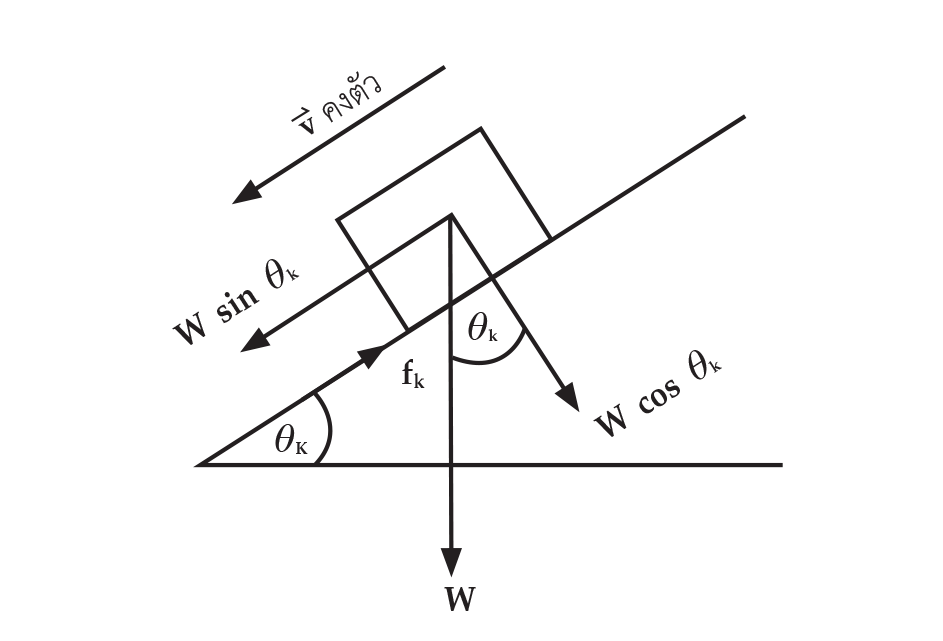 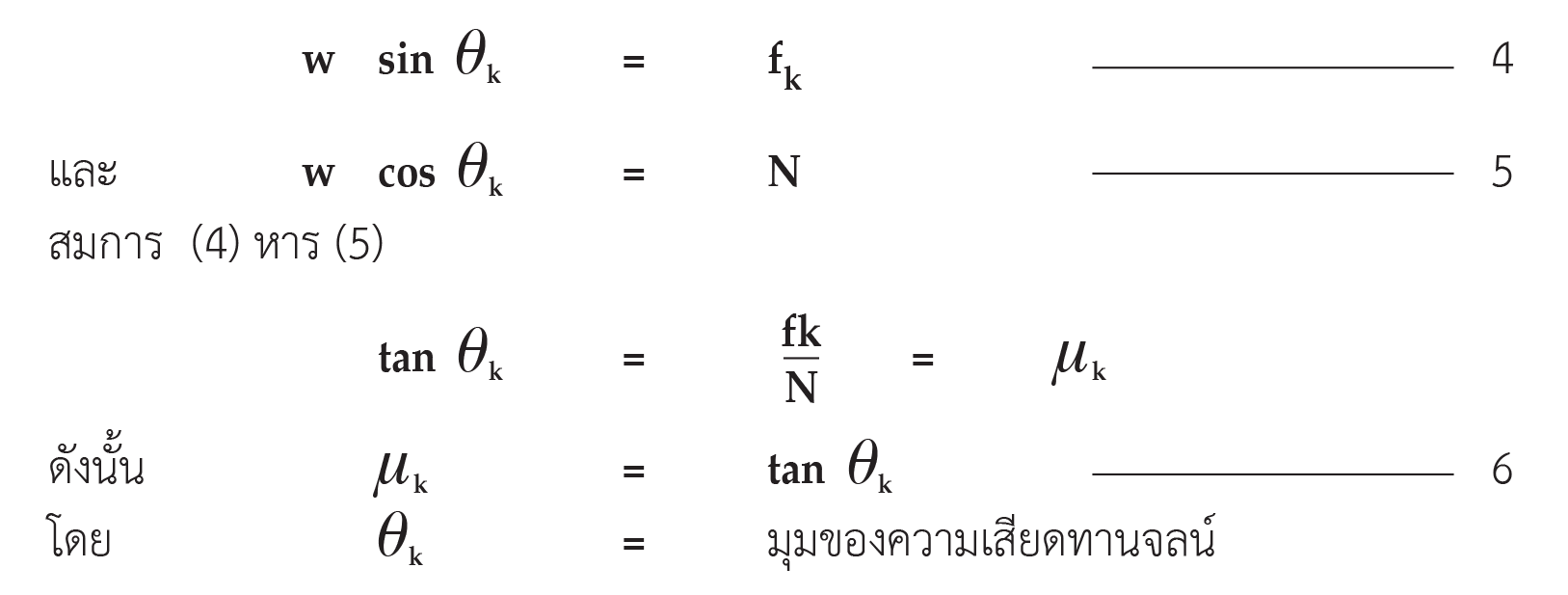 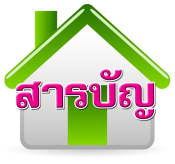 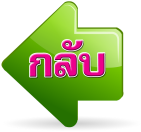 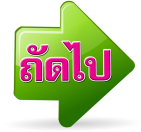 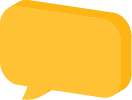 10
ตาราง สัมประสิทธิ์ความเสียดทานสถิต (μS) และสัมประสิทธิ์ความเสียดทานจลน์ (μk)
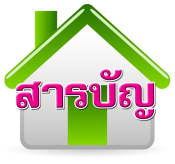 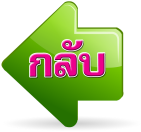 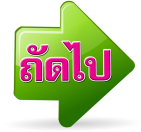 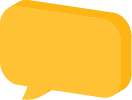 11
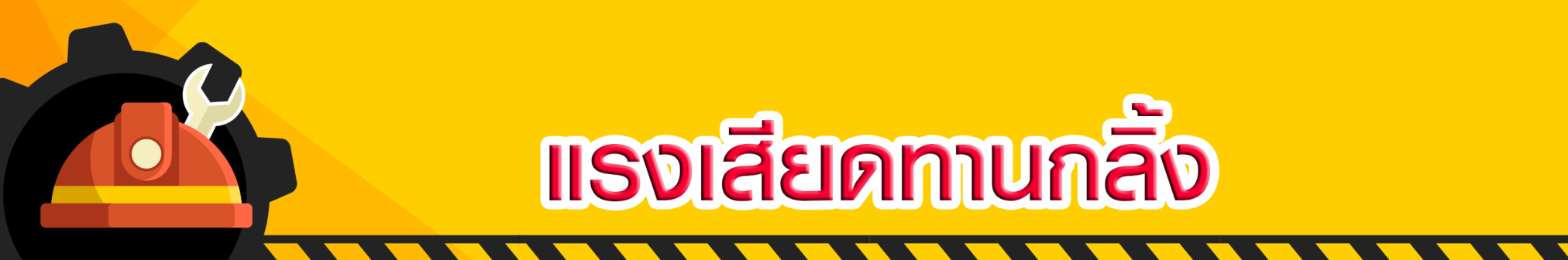 แรงเสียดทานกลิ้ง คือ แรงเสียดทานที่เกิดขึ้นเมื่อวัตถุกลิ้งไปบนอีกวัตถุหนึ่งโดยไม่มีการลื่นไถล แรงเสียดทานกลิ้งมีค่าน้อยกว่าแรงเสียดทานจลน์มาก ขึ้นอยู่กับลักษณะผิวสัมผัส เช่น ล้อรถยนต์หมุนไปตามถนน ลูกกลมโลหะกลิ้งบนโลหะค่าสัมประสิทธิ์ความเสียดทานกลิ้ง (μr) จะมีค่าเท่ากับแรงเสียดทานกลิ้งต่อแรงกดในแนวตั้งฉากกับผิวสัมผัส จะได้ว่า
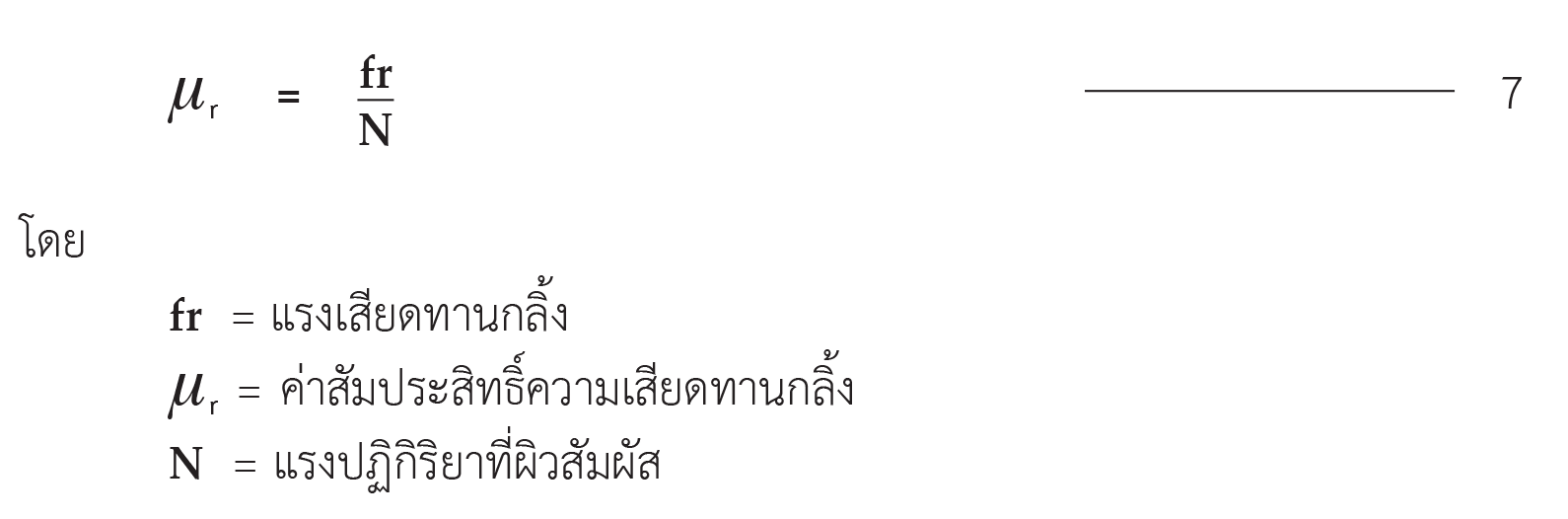 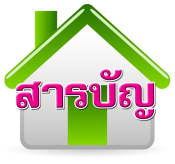 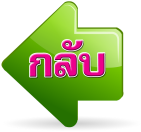 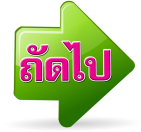 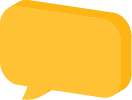 12
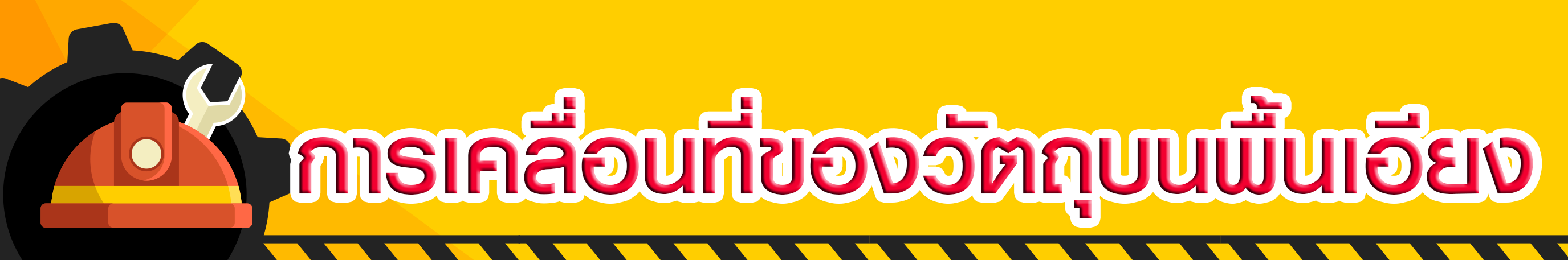 พื้นเอียงลื่น คือ ไม่มีแรงเสียดทาน แรงที่กระทำต่อวัตถุมี 2 แรง คือ แรงดึงดูดโลก (mg) และปฏิกิริยาที่พื้นทำตั้งฉากกับผิวสัมผัส (N) ได้ดังนี้
1.
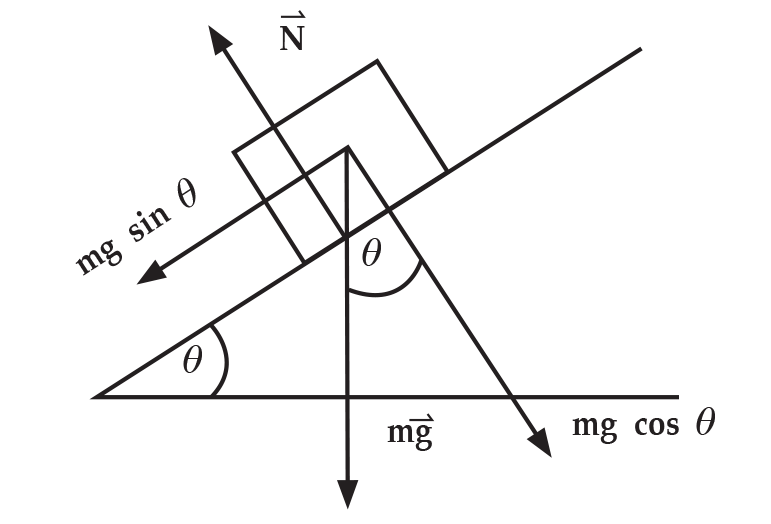 พื้นเอียงลื่น
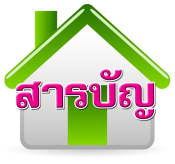 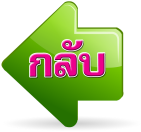 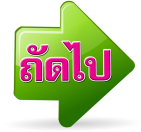 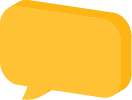 13
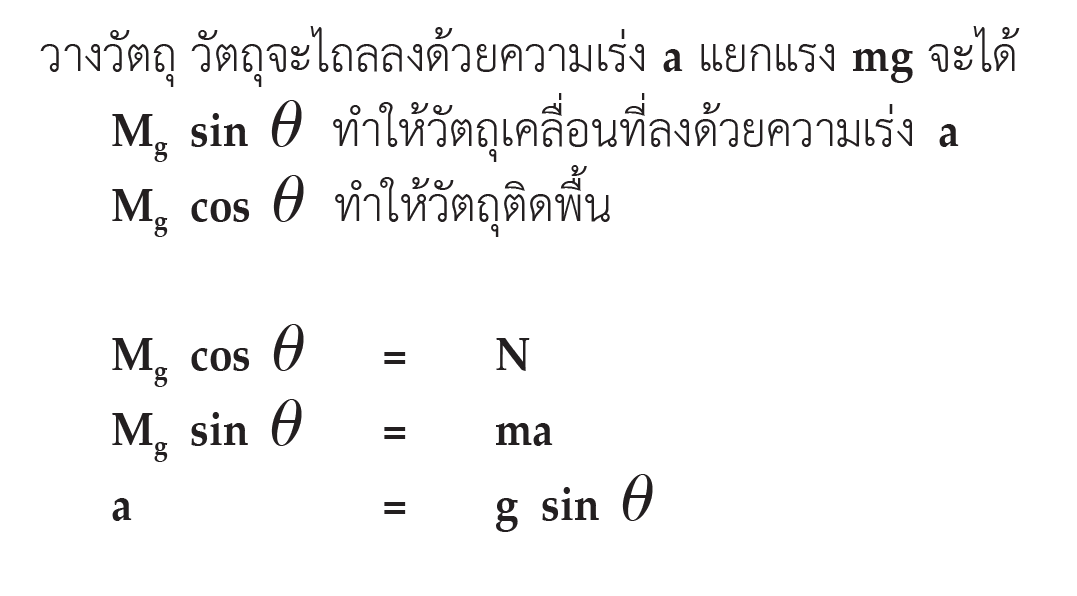 พื้นเอียงขรุขระ คือ มีแรงเสียดทานจากการแยกแรง Mg ได้ดังนี้
2.
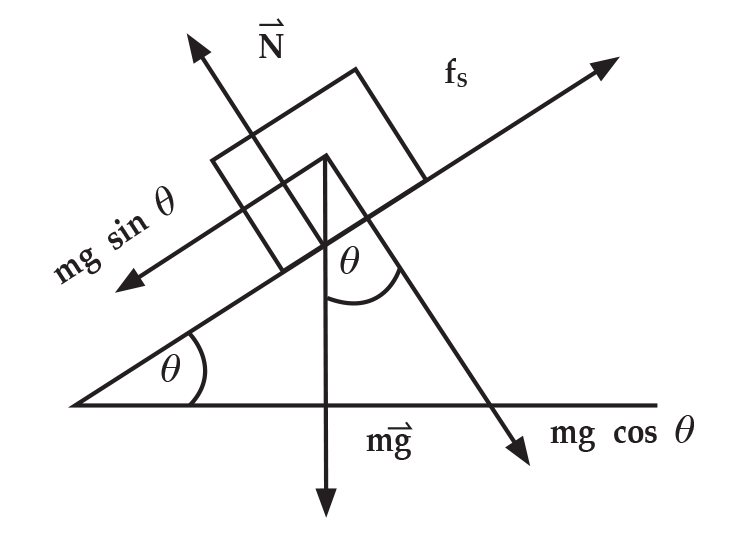 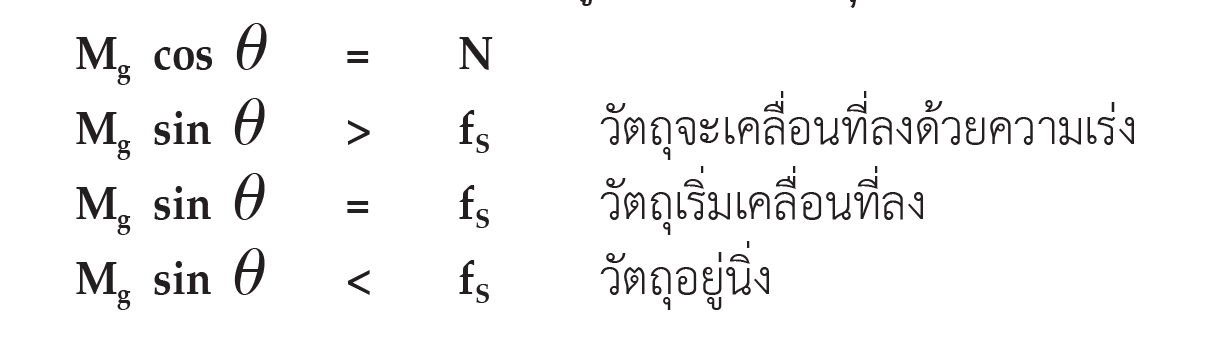 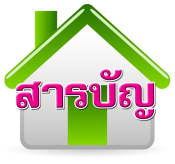 พื้นเอียงขรุขระ
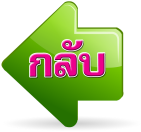 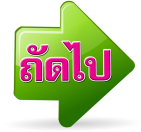 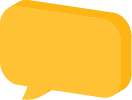 14
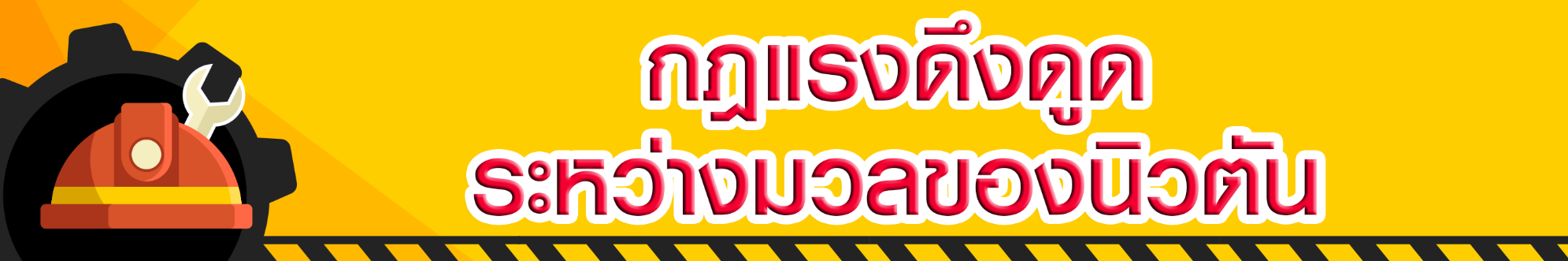 กฎแรงดึงดูดระหว่างมวลของนิวตันมีใจความว่าวัตถุทั้งหลายในเอกภพจะออกแรงดึงดูดซึ่งกันและกัน โดยขนาดของแรงดึงดูดระหว่างวัตถุคู่หนึ่งๆ จะแปรผันตรงกับผลคูณระหว่างมวลวัตถุทั้งสองและจะแปรผกผันกับกำลังสองของระยะห่างระหว่างวัตถุทั้งสองนั้นจะได้ว่า
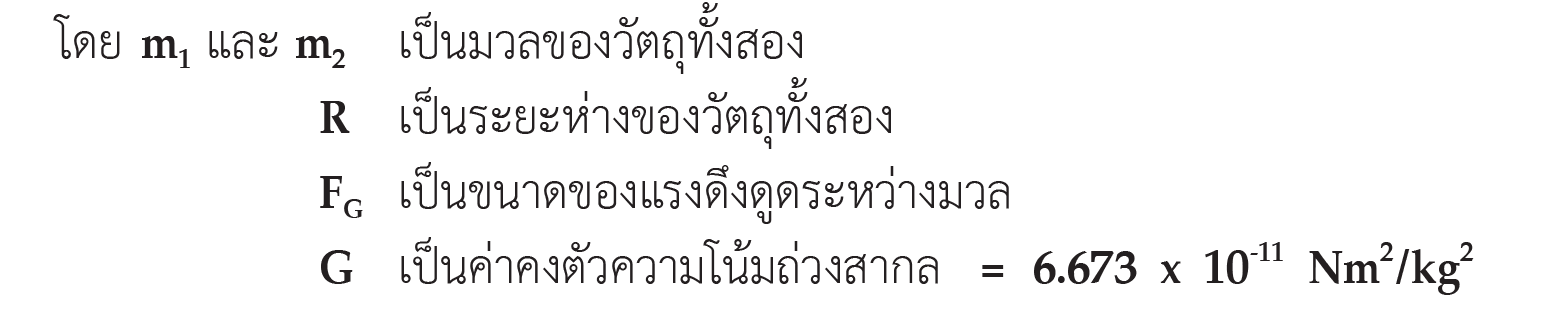 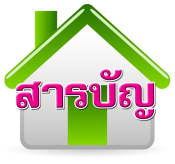 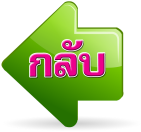 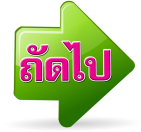 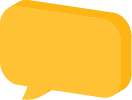 15
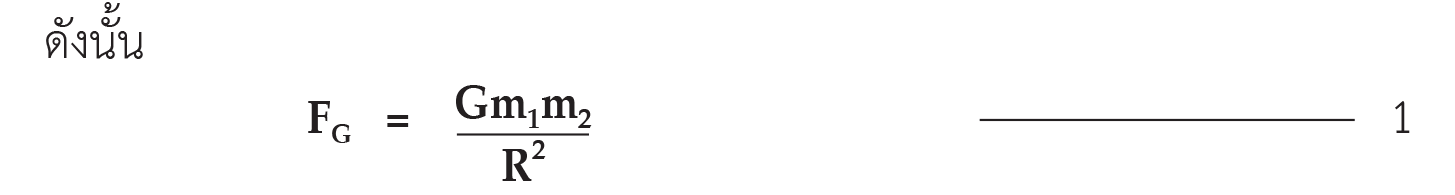 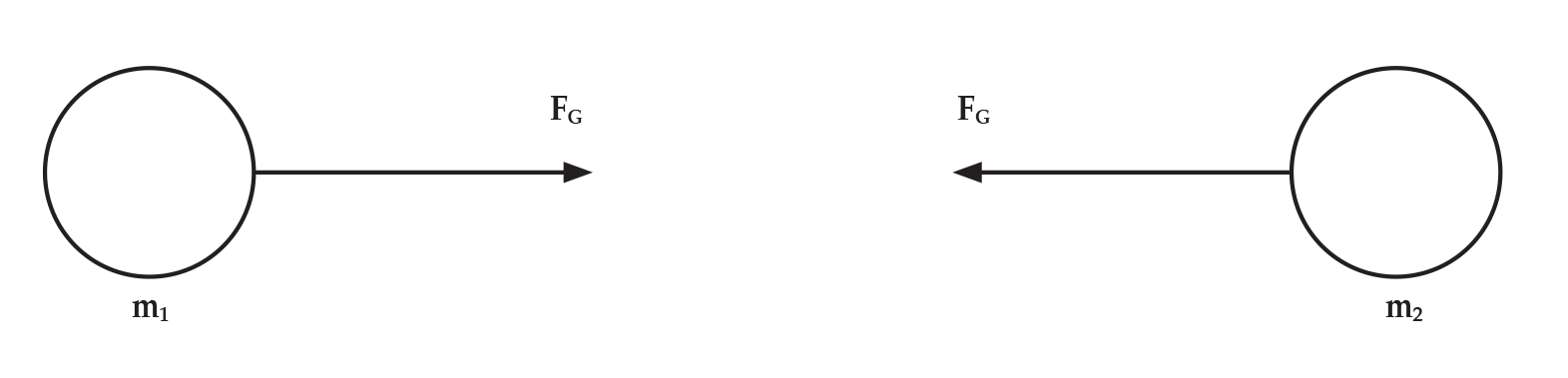 แรงดึงดูดระหว่างมวลของวัตถุคู่หนึ่ง
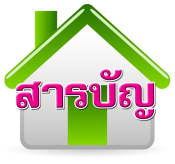 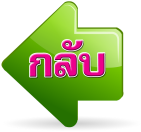 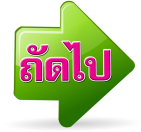 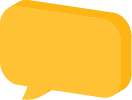 16
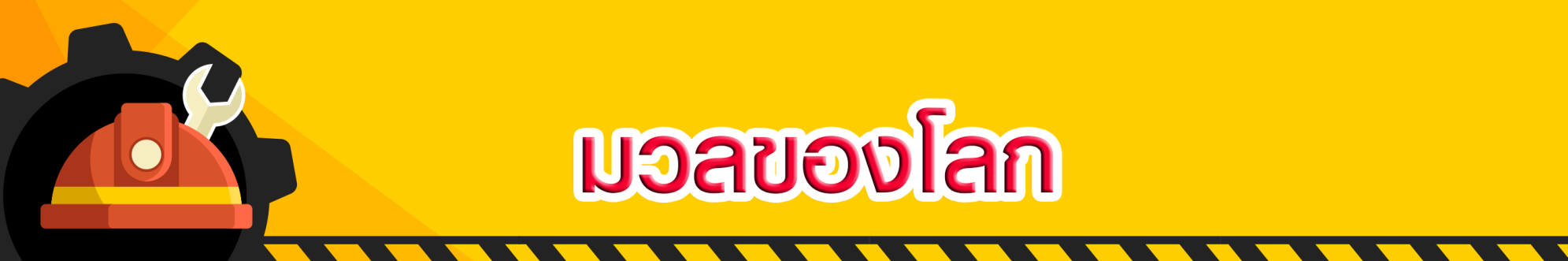 มวลของวัตถุขนาดใหญ่ เช่น โลก ดวงจันทร์ ดาวเคราะห์ ไม่สามารถใช้เครื่องชั่งมวลขนาดใหญ่ได้ แต่หามวลของวัตถุที่มีขนาดใหญ่ๆ ได้โดยใช้กฎแรงดึงดูดระหว่างมวลของนิวตัน วัตถุมีมวล m อยู่ที่ผิวโลก โลกจะออกแรงดึงดูดมวล m ด้วยขนาดแรง FG และแรงดึงดูดระหว่างมวลนี้แท้ที่จริงก็คือ แรงโน้มถ่วง (Fg) หรือนํ้าหนัก (w) = mg
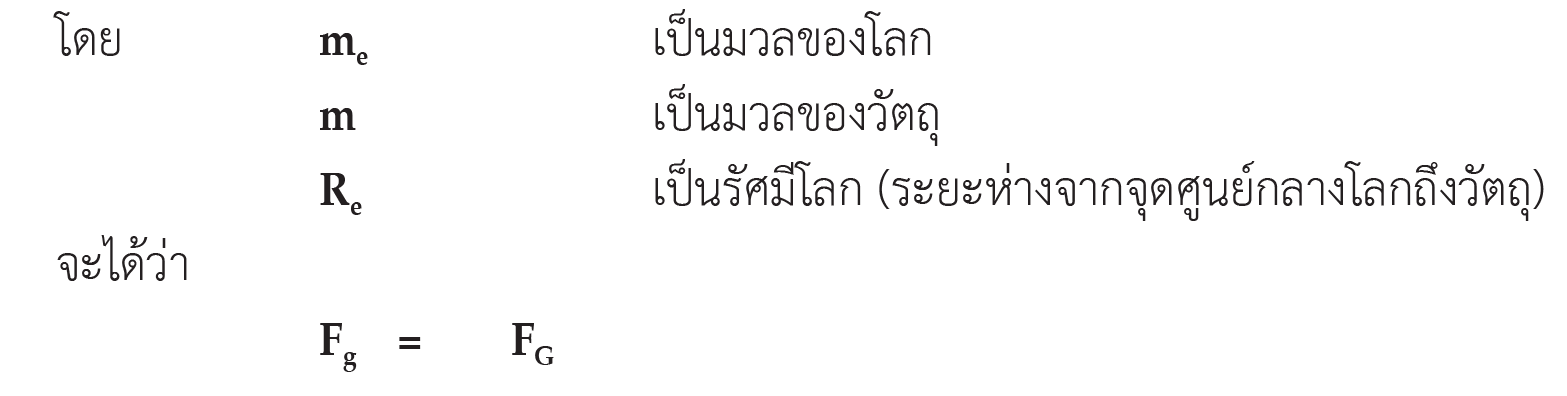 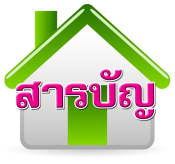 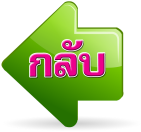 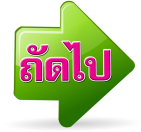 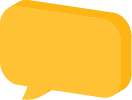 17
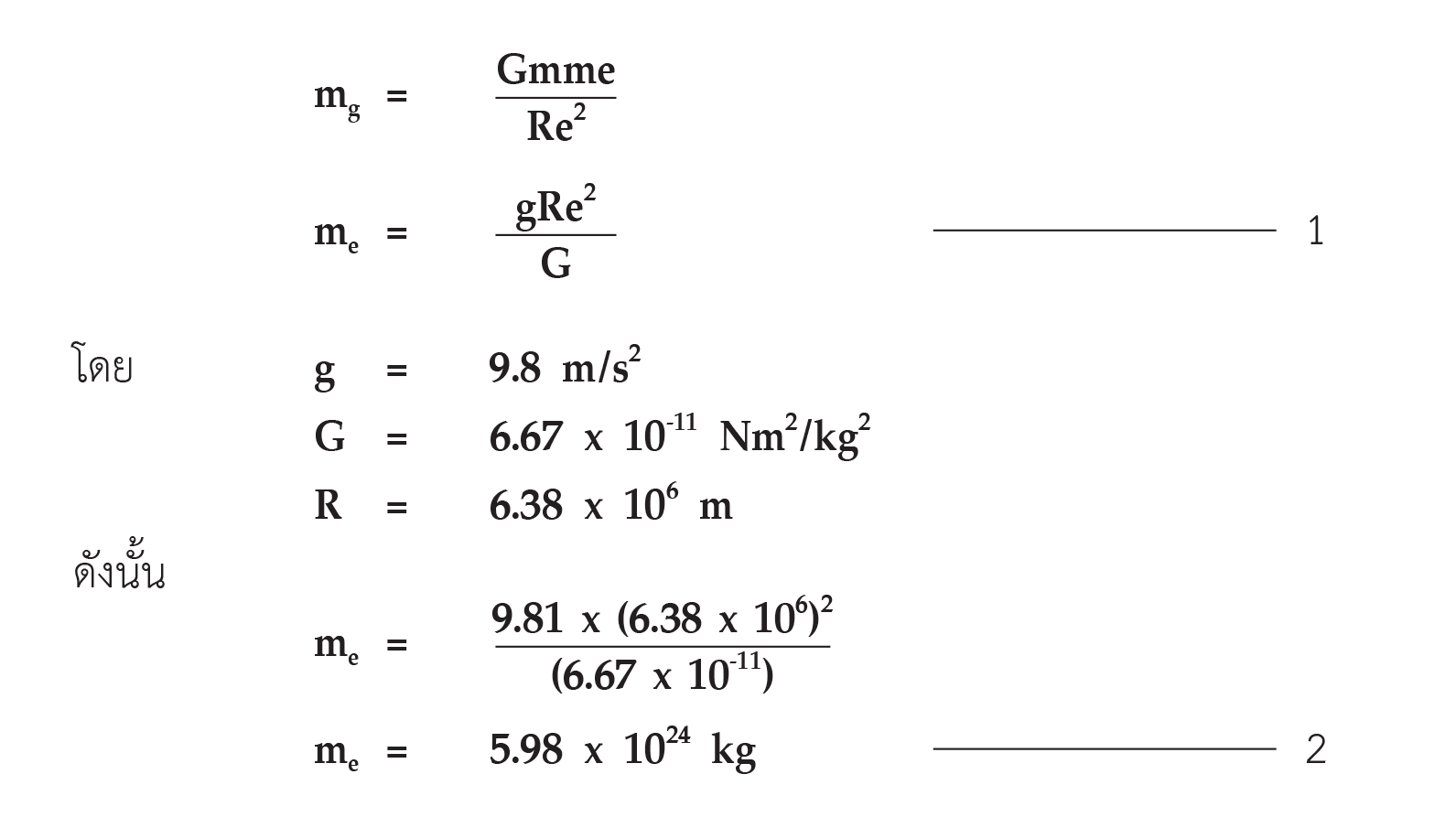 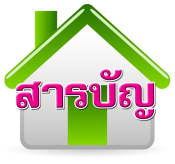 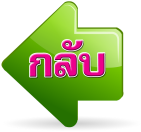 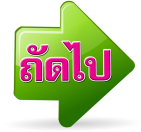 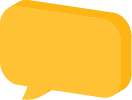 18